Advance Care Planning and African Americans
Rev. Moneka A. Thompson, M.Div., MA, BCC, NCCStaff Chaplain, UAB Medicine
July 16, 2021
Rev. Moneka A. Thompson
Rev. Moneka A. Thompson is an ordained minister in the African Methodist Episcopal Zion Church. She received her Master of Divinity from Hood Theological Seminary and her Master of Counseling degree at the University of Alabama at Birmingham. 
She currently serves as the Staff Chaplain at the Kirklin Clinic of UAB Hospital, where she primarily sees oncology patients and caregivers.
2
[Speaker Notes: This is a little about me.  First, I am not an expert nor would I ever claim to be one.  I am a life-long learner who remains curious.  Spirituality and human behavior fascinate me and I hope I have successfully joined these themes today.]
When it comes to ACP and African Americans…
3
[Speaker Notes: ACP discussions may be difficult, overwhelming or frustrating for you and your patients. There is no perfect way to perform ACP.  Perfection doesn’t exist! I am hopeful that today’s talk with offer some encouragement for your continued work with this population.]
Learning Objectives
Review Advance Care Planning (ACP)
Understand Social Cognitive Theory (SCT) as a health based intervention
Examine some cultural and religious beliefs of African Americans and its impact on Advance Care Planning (ACP)
Identify best practices for inter-cultural communication to encourage ACP
4
[Speaker Notes: I’m covering a lot of information today and I’m hopeful that you will be able to integrate this material into your respective practices or at least consider them.  I wanted this presentation to be engaging and interactive and I’m humbled and extremely grateful for your participation today.]
Poll Question #1
What is your race/ethnicity?
African American/Black
Asian
Caucasian/White
Hispanic/Latino(a)
Indigenous/Native American
Multiracial/multiple ethnicities
Prefer not to answer
5
[Speaker Notes: This is my first poll question for everyone.  Thank you for participating!]
Poll Question #2
Have you personally completed any form of Advance Care Planning (Advance Directive, Living Will, Durable Power of Attorney for Health Care or Health Care Proxy?)
Yes
No
Prefer not to answer
6
[Speaker Notes: This is my second polling question.  Please answer honestly and thanks again for participating.]
Poll Question #3
Have you experienced difficulties having Advance Care Planning discussions with patients?
Yes
No
N/A
7
[Speaker Notes: I recognize that some of the participants may not be tasked with Advance Care planning in their respective role.  Please answer N/A if this speaks to you.]
Poll Question #4
Are you aware of the laws in your state concerning Advance Directives and/or ACP?
Yes
No
N/A
8
[Speaker Notes: Again, I have the N/A option if you are not tasked with this work or role. Thanks for completing the poll!]
At A Glance
I. Advance care Planning
9
[Speaker Notes: In this section, I will give a brief overview on Advance Care Planning.  We’ll look at some data and discuss barriers to completion]
What is Advance Care Planning?
Overview
Types of ACP
It seeks to honor medical treatment preferences for persons facing life-limiting illnesses
Attempts to improve quality of life and prevent unwanted care
Advance Directives: Living Will, Durable Power of Attorney for Health Care, or Health Care  Proxy
DNAR, DNI
POLST
(Benson & Aldrich, 2012; Carr & Luth, 2017; polst.org
10
[Speaker Notes: This is more than likely a review for many of you.  The ultimate goal of ACP is to respect the patient’s choices when facing chronic or terminal illness and before a persistent vegetative state.  Advance Directives are the documents of ACP and come in several forms. Some states require the documents to be notarized or completed by an attorney; all require witnesses. The POLST (Physician Orders for Life-Sustaining Treatment) developed in Oregon but is now in 46 states, requires a discussion with a physician and the patient or proxy to determine end-of-life care goals and wishes. Finally, many states offer state based forms that educate and instruct the individual on document completion.]
Who is involved with ACP?
11
[Speaker Notes: This is indicative of who’s doing the ACP work but it does not mention chaplaincy!  Image credit-Bing Creative Commons]
Patient Self-Determination Act(PSDA)
Origins of ACP
Passed in 1990
Requires all health care organizations to ask or provide information on Advance Directives

(Carr & Luth, 2017)
12
[Speaker Notes: The PSDA is considered to be landmark legislation on end-of-life care preferences.  Notably, these are facilities/organizations that are receiving reimbursement from Medicaid or Medicare.]
Renewed Interest in ACP
2016 Medicare changed their policies to allow physician reimbursement for advance care planning counseling with the terminally ill.
(Yadav et al, 2017; Carr & Luth, 2017)
13
[Speaker Notes: The work towards this policy change began in 2015 through CMS. Due to Medicare reimbursement changes, we have seen an uptick in ACP conversations with patients by providers.  In the health care system that I work for we began systemic changes to our Advance Directives policy by creating admission questions concerning them and triggering electronic consults to our Pastoral Care Department for their execution.]
ACP in the Numbers
Less than 25% of African Americans have completed an Advance Directive
43.9% of African Americans have had informal ACP discussions
ACP rates increased from 16% in 1990 to 35% in 2003
⅓ of Americans report completion of an Advance Directive (Van Scoy et al, 2020; Yadav et al, 2017; Benson & Aldrich, 2012; Carr & Luth, 2017)
14
[Speaker Notes: There is not one place that serves as a hub for a data set on Advance care planning or completion of advance directives.  There are many studies that that are reviews of previous studies documenting completion rates or creating initiatives for ACP completion.  If you are aware of site providing data on ACP please drop that in the chat.]
Barriers to ACP Completion in African Americans(Benson & Aldrich, 2012; Van Scoy et al, 2020; Wicher & Meeker, 2012)
15
[Speaker Notes: The African American community possesses many cultural beliefs, namely, the belief in vitalism.  Vitalism is this idea of a long fully lived life that refuses to contemplate or especially hasten death. An additional cultural belief includes the intentional refusal to discuss death or dying and Deferral of Autonomy.  Low Health Literacy rates among African Americans are among the highest in the nation at 58% compared to 28% of Whites. There is a lingering prevalence of medical mistrust in the African American community based off our respective experiences of historic disenfranchisement in this country.  Medical Mistrust contributes to medical decision making; minorities automatically fear little effort will be done to save their lives. There has been historic lack of access and documented disparities to health care in African American communities. Finally, there is significant religious belief systems in this community that impact health behaviors and medical decision making.]
Importance of Religion in African Americans
PEW Research Study on AA belief in God:
74% of African Americans believe in God
81% God controls the world
68% God controls their life/outcomes
48% God talks directly to them
16
[Speaker Notes: This was a survey of 8, 660 Black adults conducted through November 2019-June 3, 2020.   The findings indicate that African Americans are more religious than any other American group.]
Impact of Religion in African Americans (Nye,1993; Levin et al, 2005; Boyd-Franklin & Lockwood, 2009)
17
[Speaker Notes: The Black Church, as it has been called, functions as a powerful institution in the lives of African Americans. It gives social status through church positions.  It empowers individuals through respect for our unique experience.  It promotes and encourages social justice and activism.  It is a place where meaning is found and values are upheld. Photo Credit: Bing Creative Commons]
Hope in Religious African Americans
Fundamental component of worship
Presents itself in healthcare through desires for God’s involvement
Influences medical decision making
Creates belief in miracles and healing
Carries individuals through illness journey. (Kennard, 2016)
18
[Speaker Notes: The importance of hope in the black church is integral to the experience of it.  Hope restores and sustains African Americans. It is a powerful component in religious experiences of African Americans. Photo Credit: Bing Creative Commons]
Impact of Religion in ACP with African Americans(Levin et al, 2005)
Waiting on God=completion hesitation
Choices grounded in vitalism or hope
Negative religious coping may take place
Deferral of autonomy (medical decision making) to family system
19
[Speaker Notes: This is how religion will co-mingle with ACP. Negative religious coping may present itself as: “I have lost the faith.  God is punishing me for past sins with this illness.” This can also deter participation.  Also members of the faith community to include clergy or other congregants may tell the individual that they are not praying hard enough or focused]
Understanding and Implementation with ACP
II. Social Cognitive Theory
20
[Speaker Notes: In this section, I am looking at Social Cognitive Theory in its fullness and how it can be utilized for Advance Care Planning]
What is Social Cognitive Theory (SCT)?(Bandura, 1986)
21
[Speaker Notes: A theory developed by Albert Bandura (1986) that has been widely used in health behavior research and interventions. It is a health behavior theory. Health behavior theories seek to offer explanation into individuals behavior patterns, address barriers and promote access to care. The Social Cognitive Theory is grounded in cognition, behavior and environment. It is triadic and comprehensive in nature and looks at a persons cognitions (thoughts, or perceptions) and how these combined with environmental influences impact their patterns of behavior. Social cognitive functioning is the ability of an individual to regulate their behavior, possess adaptive skills and utilize them in challenging life events or situations.]
Understanding SCT(Bandura, 1986; 1998; 2005)
Self-Efficacy is at the heart of SCT. 
Does the individual possess the skills or the confidence to make the decisions before them?
Are they motivated to complete the action?
22
[Speaker Notes: Photo credit: Bing Creative Commons]
SCT and ACP with African Americans			(Fried, et al, 2009; Van Scoy et al., 2020)
Is the patient ready for the discussion?
Have you considered barriers to completion of ACP?
How have you adapted your talk to consider the barriers?
23
[Speaker Notes: There may never be a “best time” for the discussion.  Generally, ACP discussions are had when there has been a significant change in the health status of the individual.  Photo Credit: MS Office-Clip Art]
SCT and ACP
Slowly introduce the concept of ACP to the patient
Encourage motivation to complete ACP
Affirm their choices even if your values conflict with theirs
Be willing to accept their behaviors
24
[Speaker Notes: Photo Credit: MS Office Clip Art]
ACP and African Americans:Encouraging Participation
Ways to Promote Completion
Partner with African American churches
Join non-profit or social justice agencies to promote ACP as a positive health behavior
Create health fairs in public park spaces
Consider working with community leaders
25
[Speaker Notes: Consider partnering with African American churches in your area.  You could host an event where you provide education and literature on ACP and how it will benefit them.  Again offering health education and literature will empower individuals.  To increase ACP participation in African American populations you must provide outreach!  We have to think outside of the box to engage the other and be willing to do the work!]
Bridging the Inter-Cultural Divide
IV. Communicating ACP with African Americans
26
Mind the Gap:Starting the Conversation
Honor the patient
Allow emotional expression and be present to it
Respect religious and cultural beliefs
Utilize their support systems for the conversation
Gently encourage participation
27
[Speaker Notes: Photo credit: Bing Creative Commons]
Responding to Patients
Behaviors to Avoid
Behaviors to Cultivate
Blocking-Failing to respond or re-directing the conversation
Lecturing-Delivering large chunks of information 
Collusion-Neither patient nor physician brings up difficult topics
Premature Reassurance-Respond before exploring
Ask-Tell-Ask: Ask for current understanding, Tell them straightforward news, Ask the patient to restate your news
Tell Me More-A invitation from clinicians
Respond to Emotion-Respond without judgment and validate feelings (Back et al, 2005)
28
[Speaker Notes: These are some ways of responding to all patients not just African Americans.]
The ABCDE Communication Model (Koenig & Gates-Williams as cited and adapted by Cain et al, 2018)
29
[Speaker Notes: The ABCDE Communication Model (Koenig& Gates-Williams as cited in Cain et al, 2018) utilizes an exploration of the patient’s cultural background to help with goals of care, assess for support and needs throughout treatment and encourage participation with the care plan.]
Case Presentation #1
30
[Speaker Notes: We invite you to participate here as we discuss the nest steps in each case that we present.  Please consider the nest steps for the Provider and the patient.]
Case Presentation #2
31
[Speaker Notes: Again, please consider the next steps for the provider and the patient.]
Amelia Bedelia Award
32
[Speaker Notes: For those of you who are unfamiliar with this character, it is Amelia Bedelia a laughable and lovable children’s story book character that I highly recommend for young readers.  Amelia is know for being earnest, hard working and trying her absolute best even when the delivery of her efforts may have been a little bonkers.  Each one of you healthcare workers joining me today did your absolute best over the past year in the most challenging situations. I salute you, I thank you and I am privileged to work with you each and every single day.]
33
[Speaker Notes: Thank you so much for joining me today!]
References
Back, Anthony., et., al. Approaching Difficult 	Communication Tasks in 	Oncology. CA: A Cancer Journal for Clinicians. Vol. 55, No. 3, 	May/June 2005)
Bandura, A. (1986). Social Foundations of Thought and Action: A Social 
	Cognitive Theory. Englewood Cliffs, NJ: Prentice Hall
Bandura, A. (1998). Health Promotion form the Perspective of Social 	Cognitive Theory. Psychology and Health. 13(4), 623-649
Bandura, A. (2005). The Evolution of Social Cognitive Theory. Great 	Minds  in Management. 9-35; Oxford: Oxford University Press.
34
References
Benson, WF and Aldrich, N. (2012).  Advance Care Planning: Ensuring 	Your 	Wishes are known and Honored if You are Unable to speak 	for 	yourself. Critical Issue Brief. Centers for Disease Control and Prevention. 	www.cdc.gov/agingww.cdc.gov/aging
Boyd-Franklin,N. and Lockwood, T.W. (2009). Spirituality and Religion
	Implications for psychotherpay with African American families. In F. 
	Walsh (Ed). Spiritual resources in family therapy. (2nd ed) 141-155. 
	New York: Guilford.
Cain, C., Surbone, A., Elk, R., Kagawa-Singer, M. (2018). Culture and 	Palliative Care: Preferences, Communication, Meaning, and 	Mutual 	Decision Making. Journal of pain and Symptom 	Management.  55(5); 	1408-19.
35
References
Carr, D. and Luth, E. (2017). Advance Care Planning: Contemporary 	Issues and Future Directions. Innovation in Aging, 1(1); 1-10.
Fishbein, M. and Yzer, M. (2003). Using Theory to Design Effective 	Health Behavior Interventions. Communication Theory. 13(2), 164-	83.
Fried, T.R., Bullock, K., Iannone, L., and O’Leary, J., (2009). 	Understanding Advance Care Planning as a Process of Health 	Behavior Change. J Am Geriatric Soc. 57:1547-1555
36
References
Kennard, C. (2016) Undying Hope. Journal of Palliative Medicine 19(2).
Koenig, B., Gates-Williams, J. (1995).Understanding Cultural 	differences in caring for dying patients. West J. Med. 163:244 as 	cited in Cain et al, 2018
Levin, J., Chatters, L., Taylor, R. (2005) Religion Health and Medicine in 	African Americans: Implications for Physicians. Journal of  the 	National Medical Association. Vol 97, No 2: 237-249
37
References
Nye, W. (1993). Amazing Grace: Religion and identity among elderly 
	black individuals. International Journal for Aging and Human
	Development. 36, 103-114
Noar, S. (2005). A health Educator’s Guide to Theories of health 
	Behavior. International Quarterly of Community Health Education.
	25(1), 75-92.
Pew Research Center. (Nov. 19, 2019-June 3, 2020). Faith Among
	Black Americans. https://pewrsr.ch/2PpYbzW
38
References
Savage, J. (1996). Listening and Caring Skills. A guide for Groups and 	Leaders. Nashville: Abingdon Press.
Van Scoy, L., Levi, B., Witt, P., Bramble, C., Richardson, C., Putzig, I., 	Levi, R., Wasserman, E., Chincilli, V., Tucci, A., and Green, M.	(2020).  Association of Participation in an End-of-life Conversation
	Game with Advance Care Planning Behavior and Perspectives 	Among African Americans. JAMA Network Open. 3(5), 1-14.
Wicher, C., and Meeker, M. (2012). What Influences African American
	End of Life preferences? Journal of Health Care for the Poor and 
	Underserved. 23(1); 28-58.
39
References
Yadav, K. Gabler, N., Cooney, E., Kent, S., Kim, J., Herbst, N., Mante,
	A., Haplern, S., Courtright, K. (2017). Approximately One in Three 
	US Adults Completes any type of Advance Directive for End of life 	Care. Health Affairs. July; 36:7.
40
Questions?
Please type your question into the questions panel on your WebEx control panel.
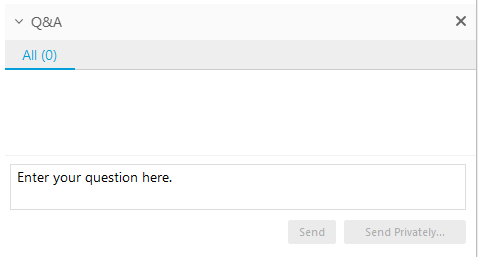 [Speaker Notes: Title slide uses CAPC Brand Blue + a Darker Blue
The Font is Arial throughout]